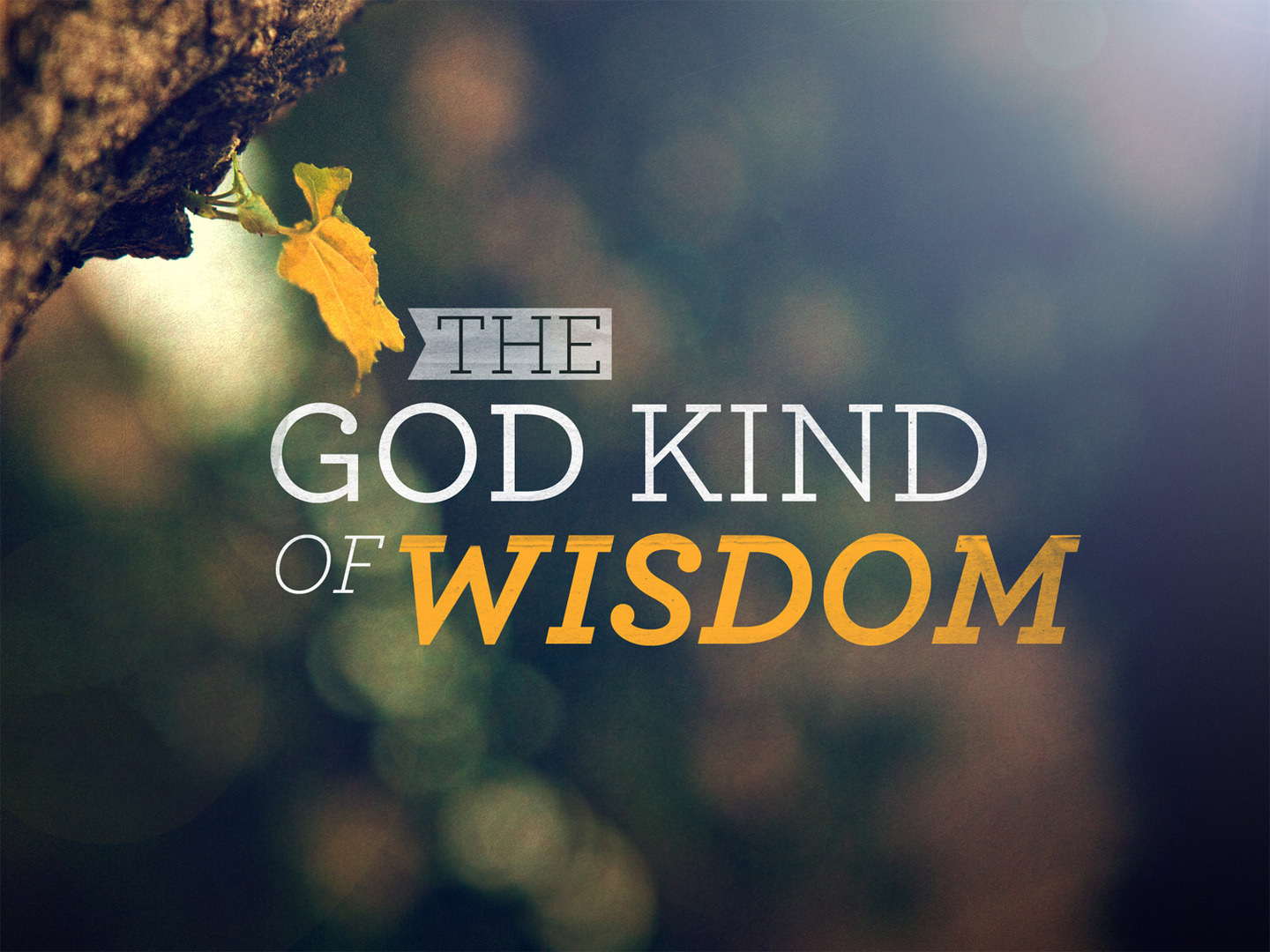 1 Corinthians 1:18-31
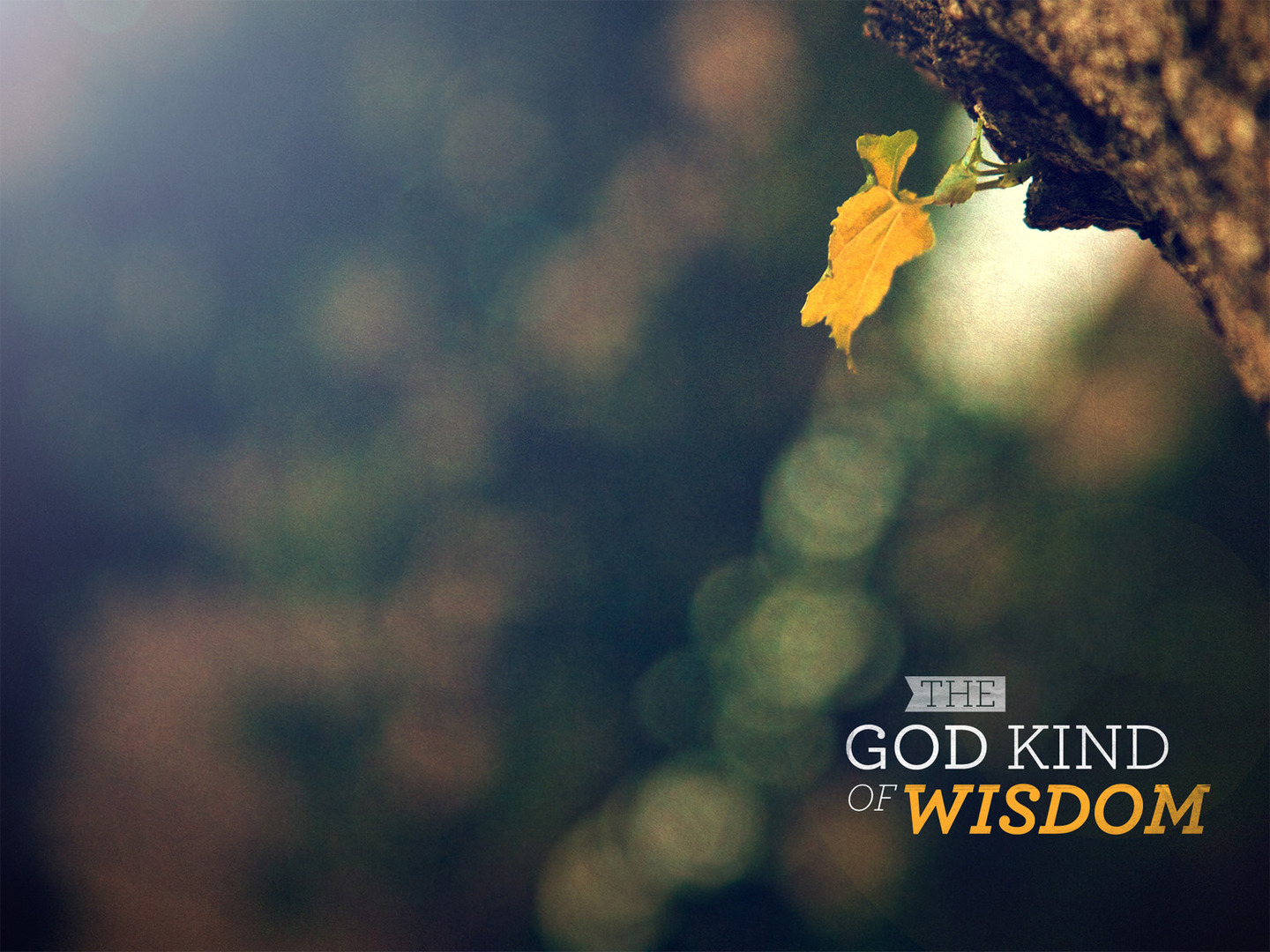 Psalm 147:5  

How great is our Lord! His power is absolute! His understanding is beyond comprehension!
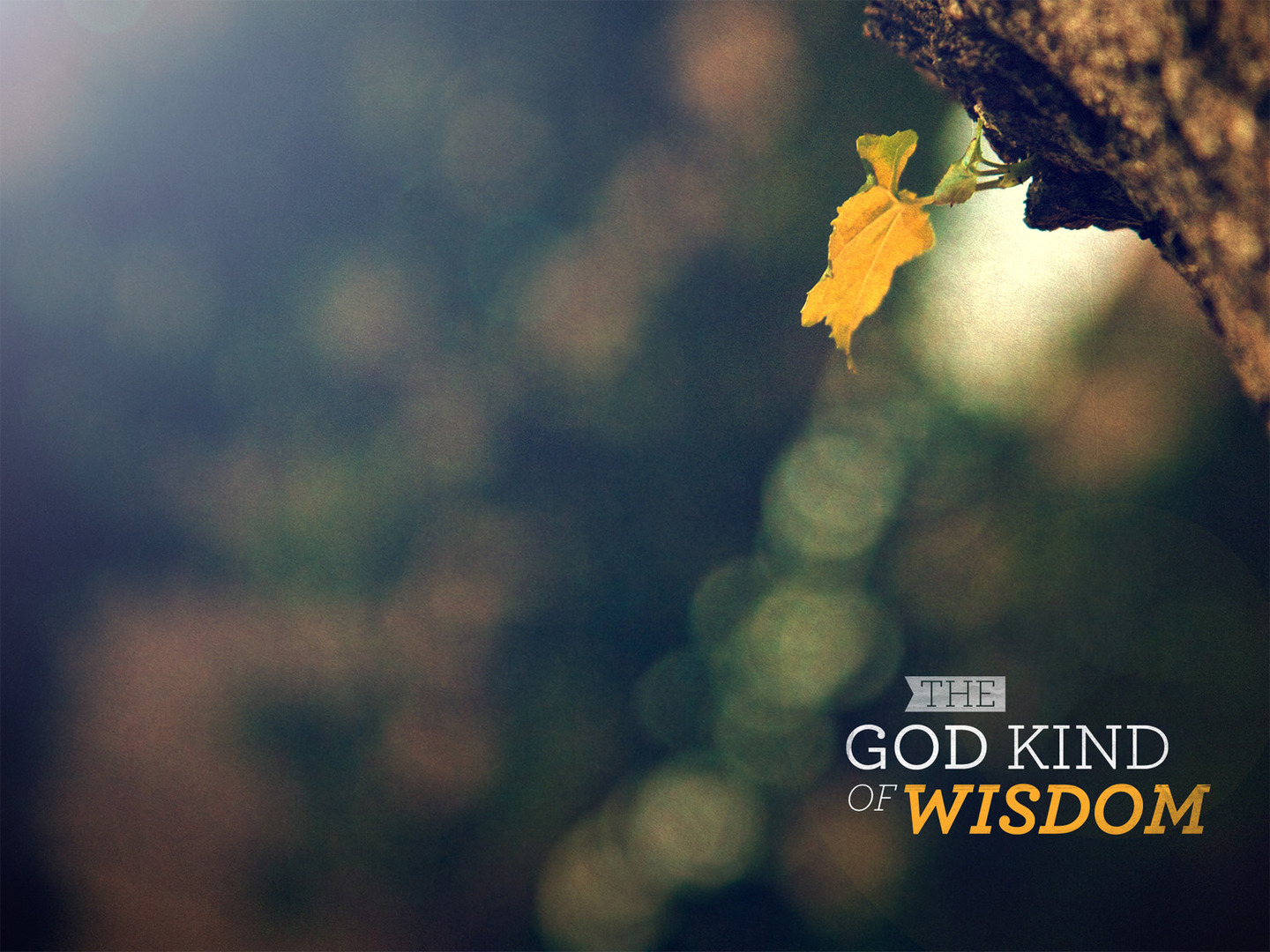 Romans 11:33 

Oh, the depth of the 
riches and wisdom and knowledge 
of God! How unsearchable are his judgments and how inscrutable his ways!
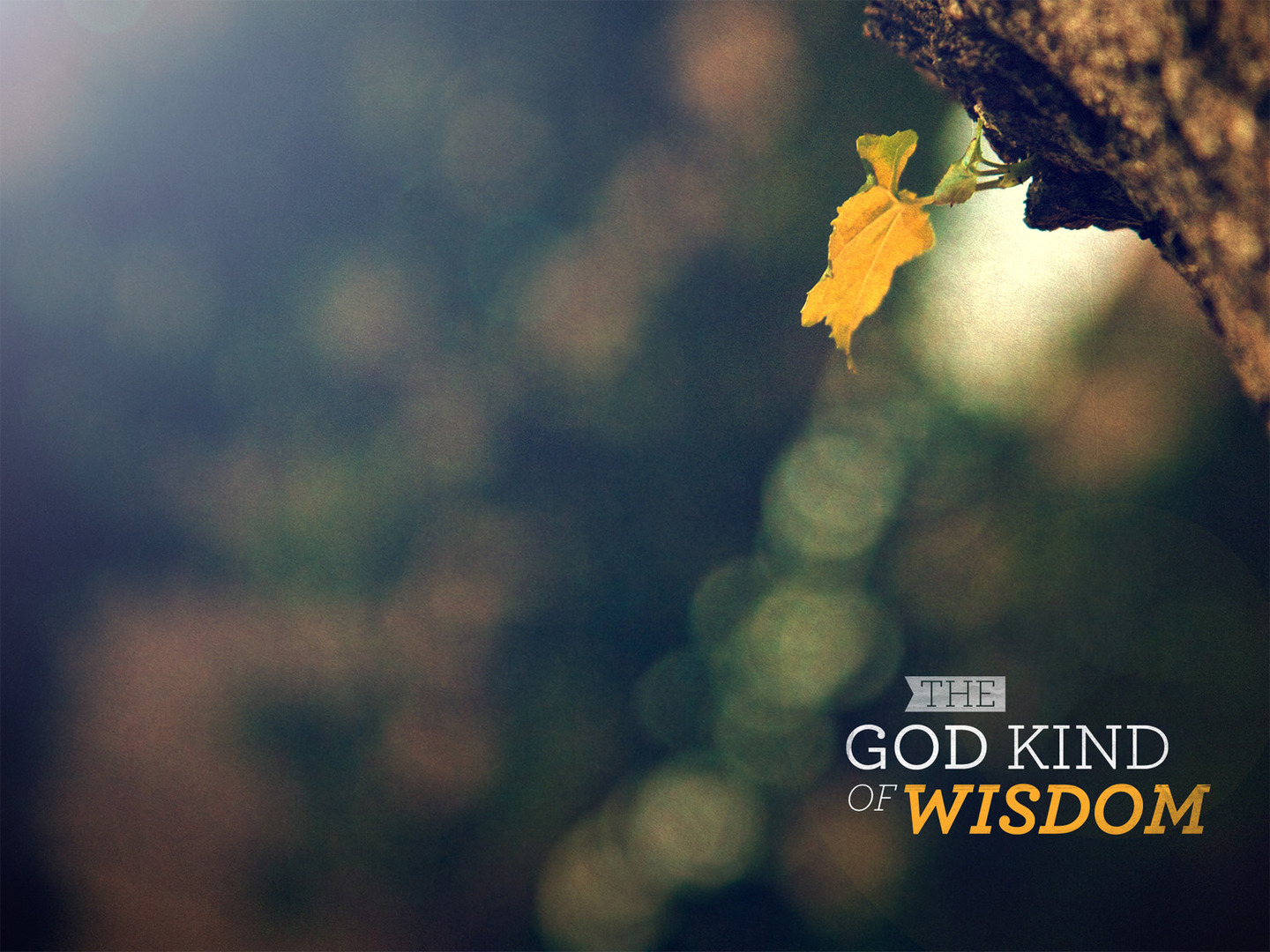 Jeremiah 10:12 

It is he who made the earth by his power, who established the world by his wisdom, and by his understanding stretched out the heavens.
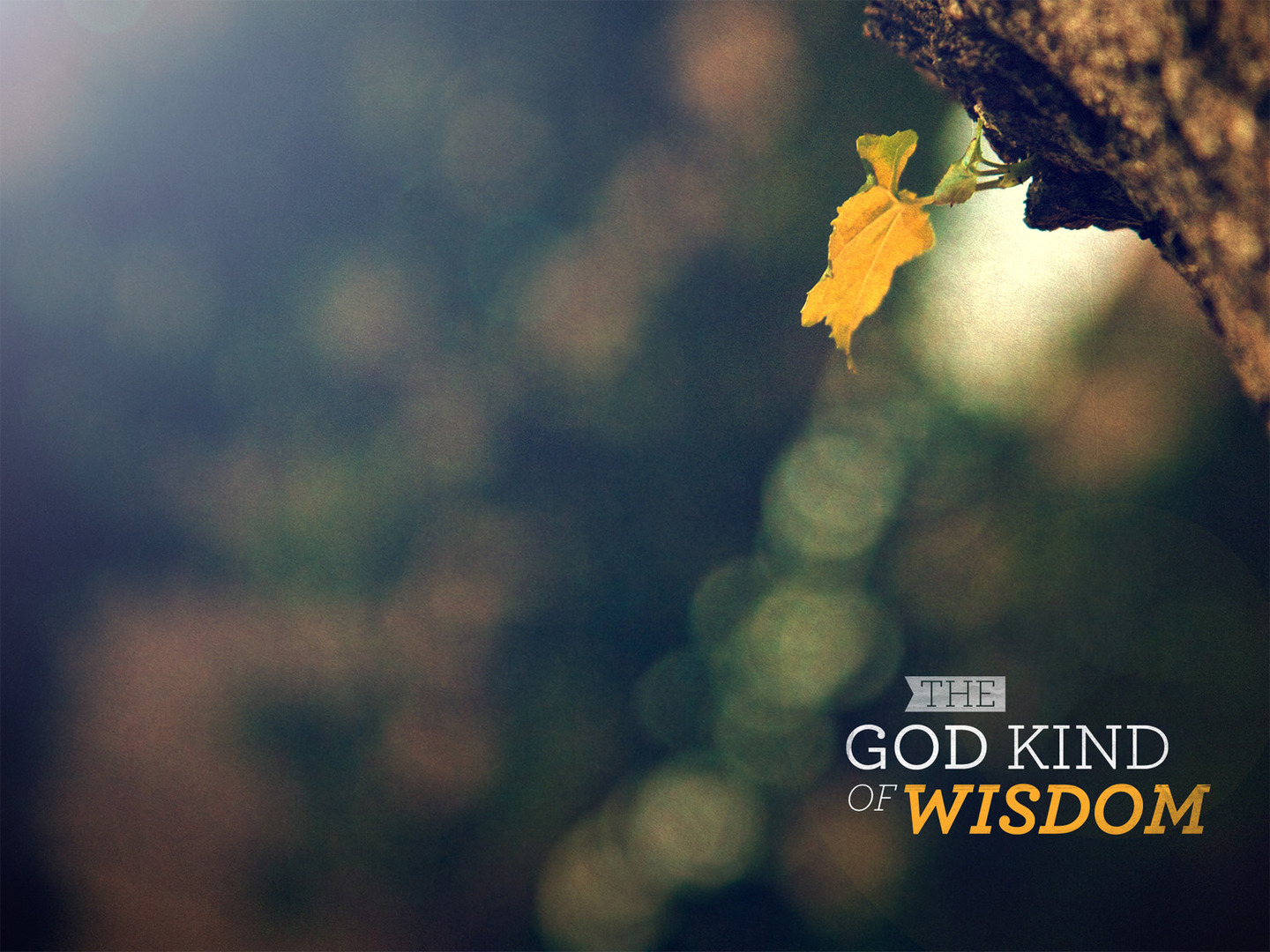 Proverbs 3:19-20 

The Lord by wisdom 
founded the earth; by understanding he established the heavens; by his knowledge the deeps broke open, and the clouds drop down the dew.
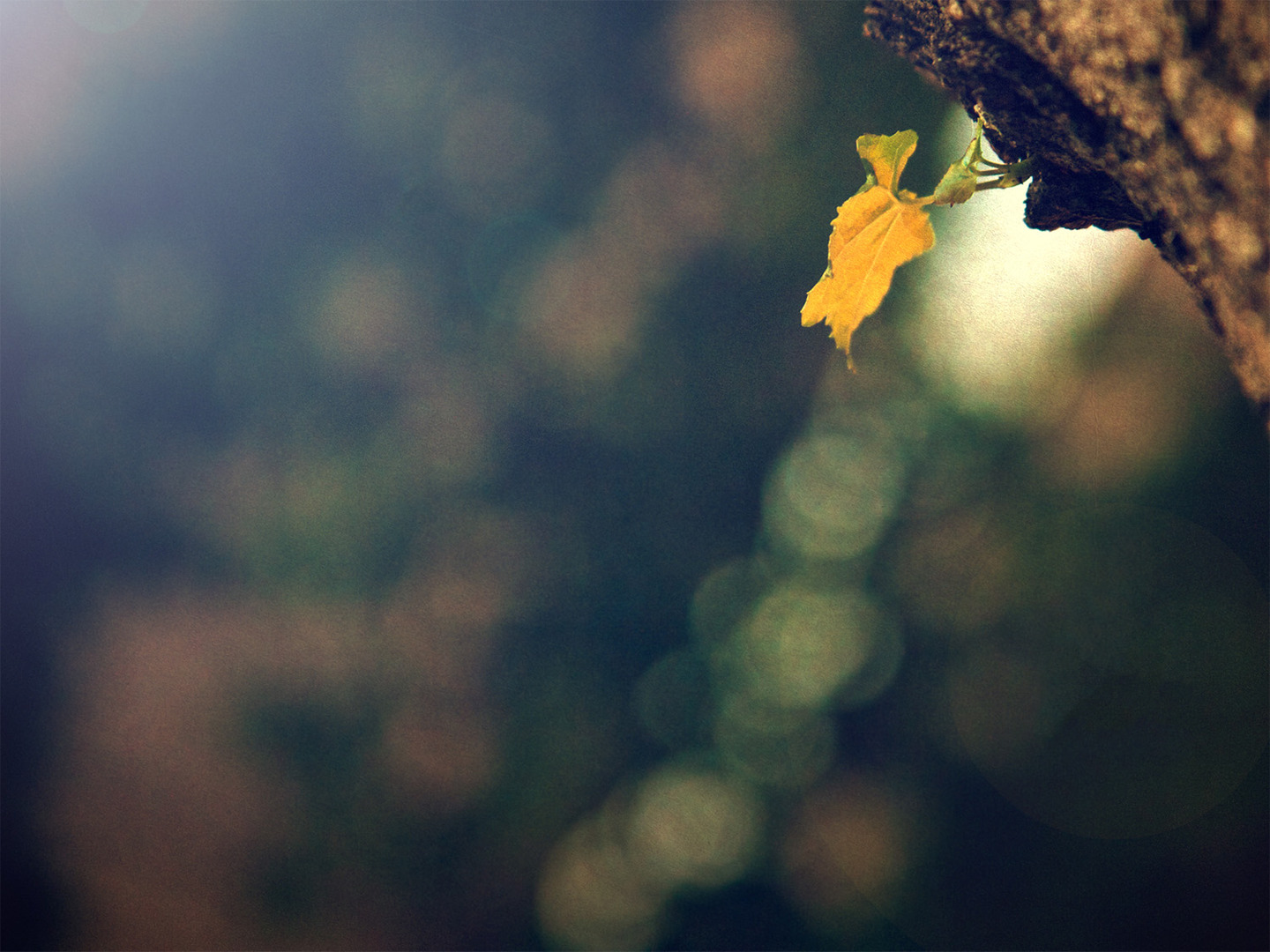 The Wisdom of God
Can’t be comprehended
	(Ps. 147:5; Rom. 11:33; 
	Jer. 10:12; Pr. 3:19-20)

Is not the wisdom of the world
	(Isa. 55:8-9; 1 Cor. 3:19-20; Ezek. 28:1-10)
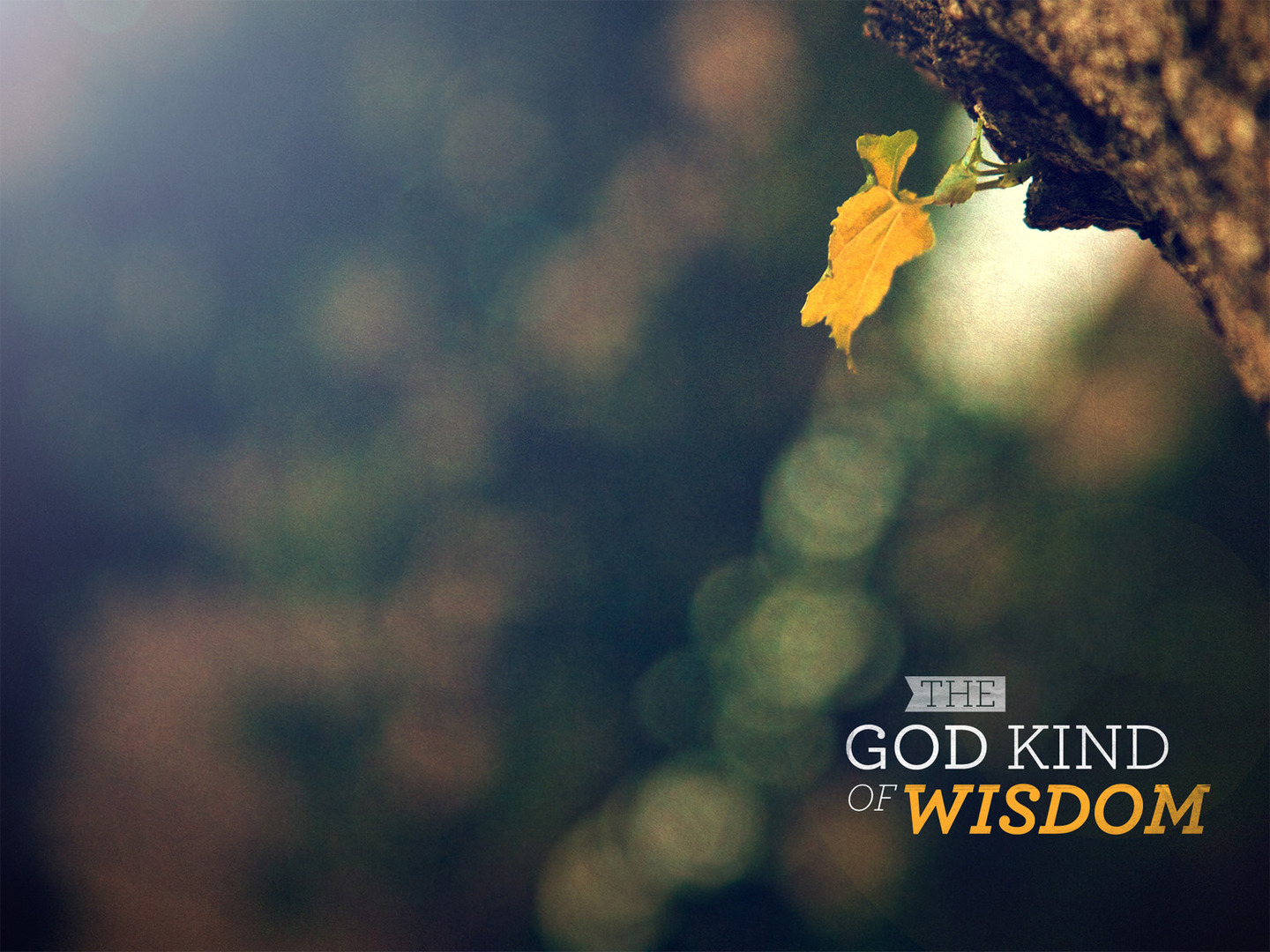 1 Corinthians 1:19-20 

For it is written, “I will 
destroy the wisdom of 
the wise, and the discernment of the discerning I will thwart.” Where is the one who is wise? Where is the scribe? Where is the debater of this age? Has not God made foolish 
the wisdom of the world?
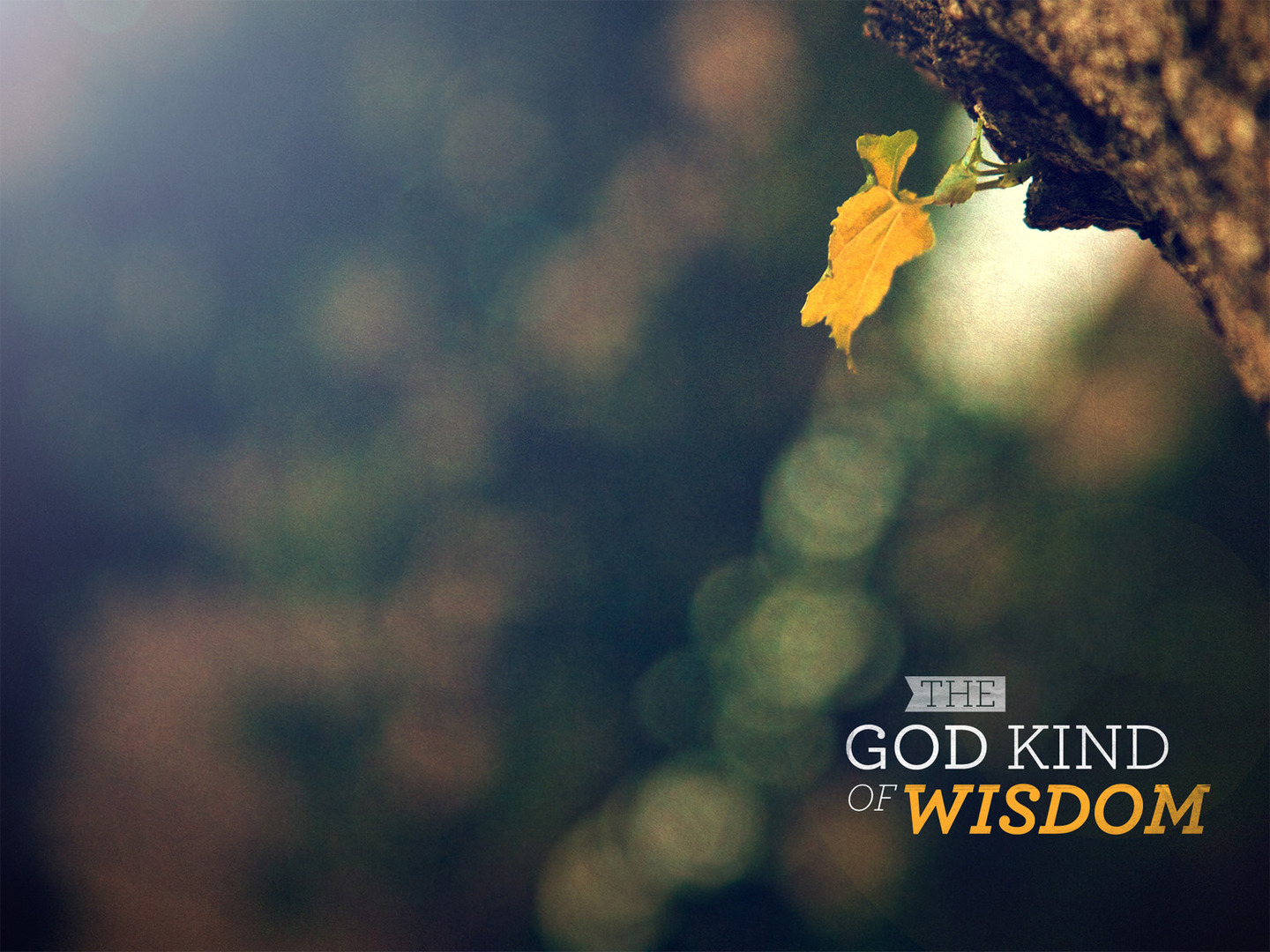 1 Corinthians 1:25 

This foolish plan of God is wiser than the wisest of human plans, and God’s weakness is stronger than the greatest of human strength.
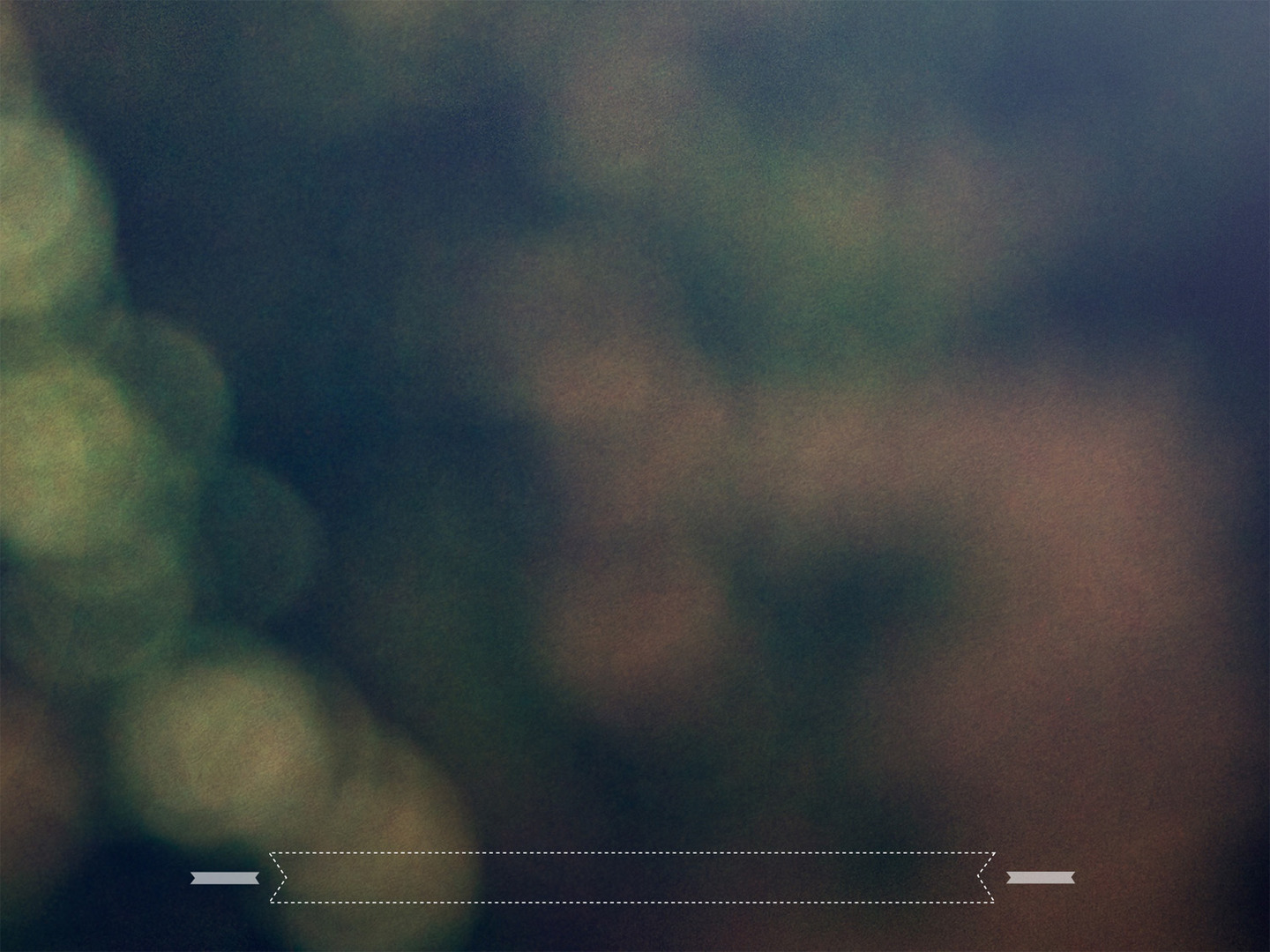 Ezekiel 28:1-10 

1 The word of the Lord came to me: 
2 “Son of man, say to the prince of Tyre, Thus says the Lord God:
“Because your heart is proud, and you have said, ‘I am a god, I sit in the seat of the gods, in the heart of the seas,’ yet you are but a man, and no god, though you make your heart like the heart of a god —
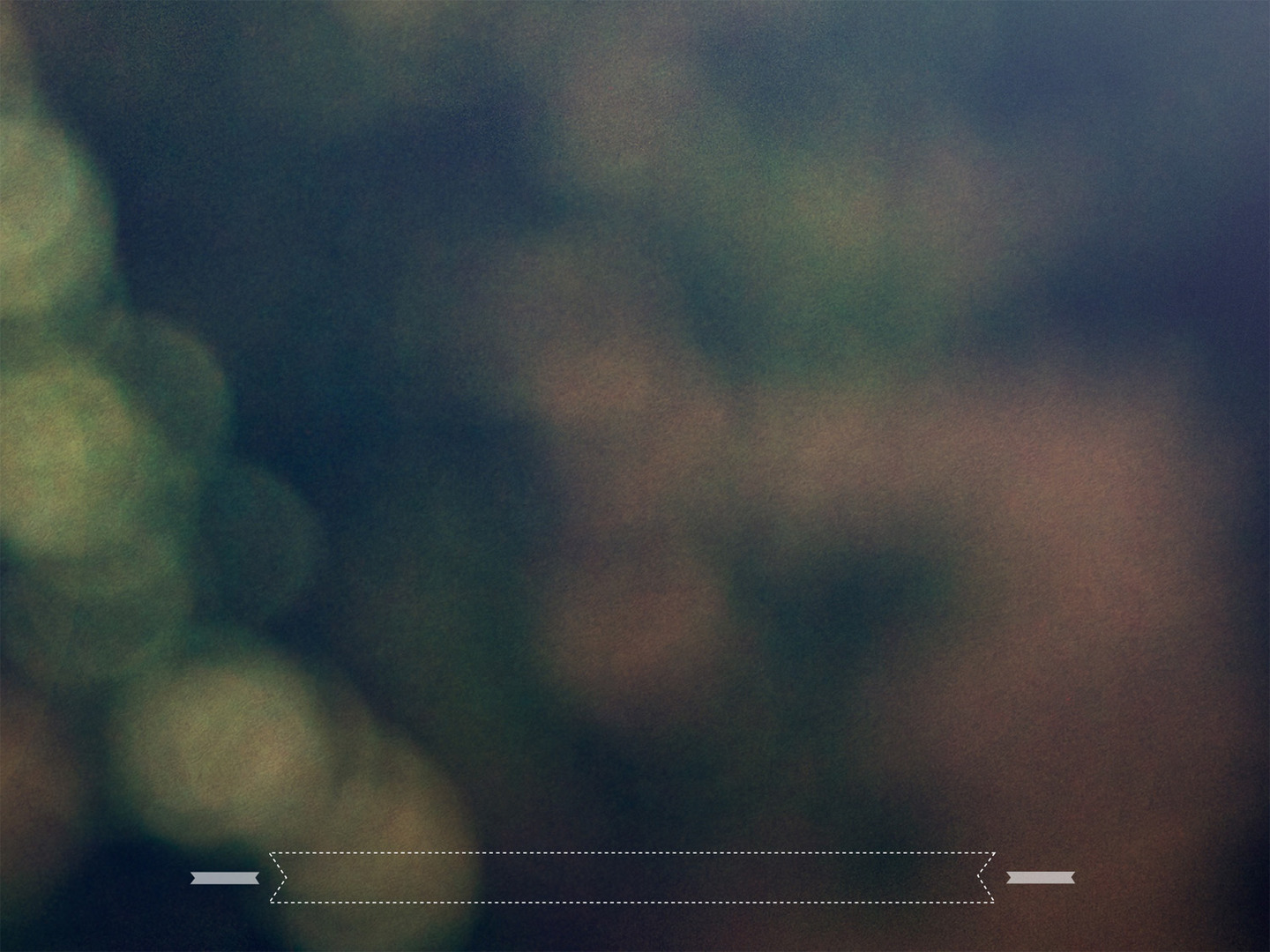 Ezekiel 28:1-10 

3 you are indeed wiser than Daniel; no secret is hidden from you; 4 by your wisdom and your understanding you have made wealth for yourself and have gathered gold and silver into your treasuries; 5 by your great wisdom in your trade you have increased your wealth, and your heart has become proud in your wealth -
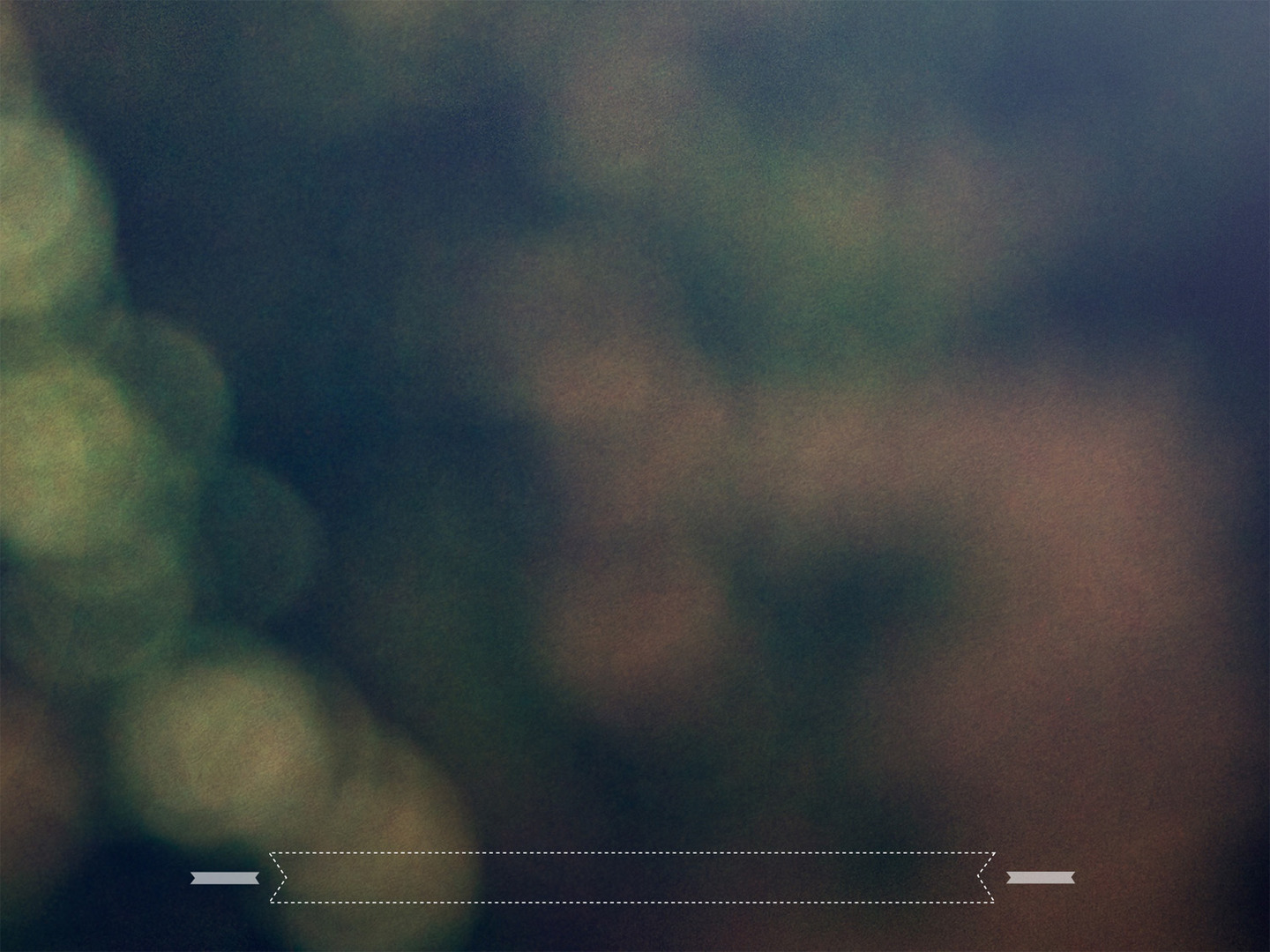 Ezekiel 28:1-10 

6 therefore thus says the Lord God: Because you make your heart like the heart of a god, 7 therefore, behold, I will bring foreigners upon you, the most ruthless of the nations; and they shall draw their swords against the beauty of your wisdom and defile your splendor. 8 They shall thrust you down into the pit, and you shall die the death of the slain in the heart of the seas.
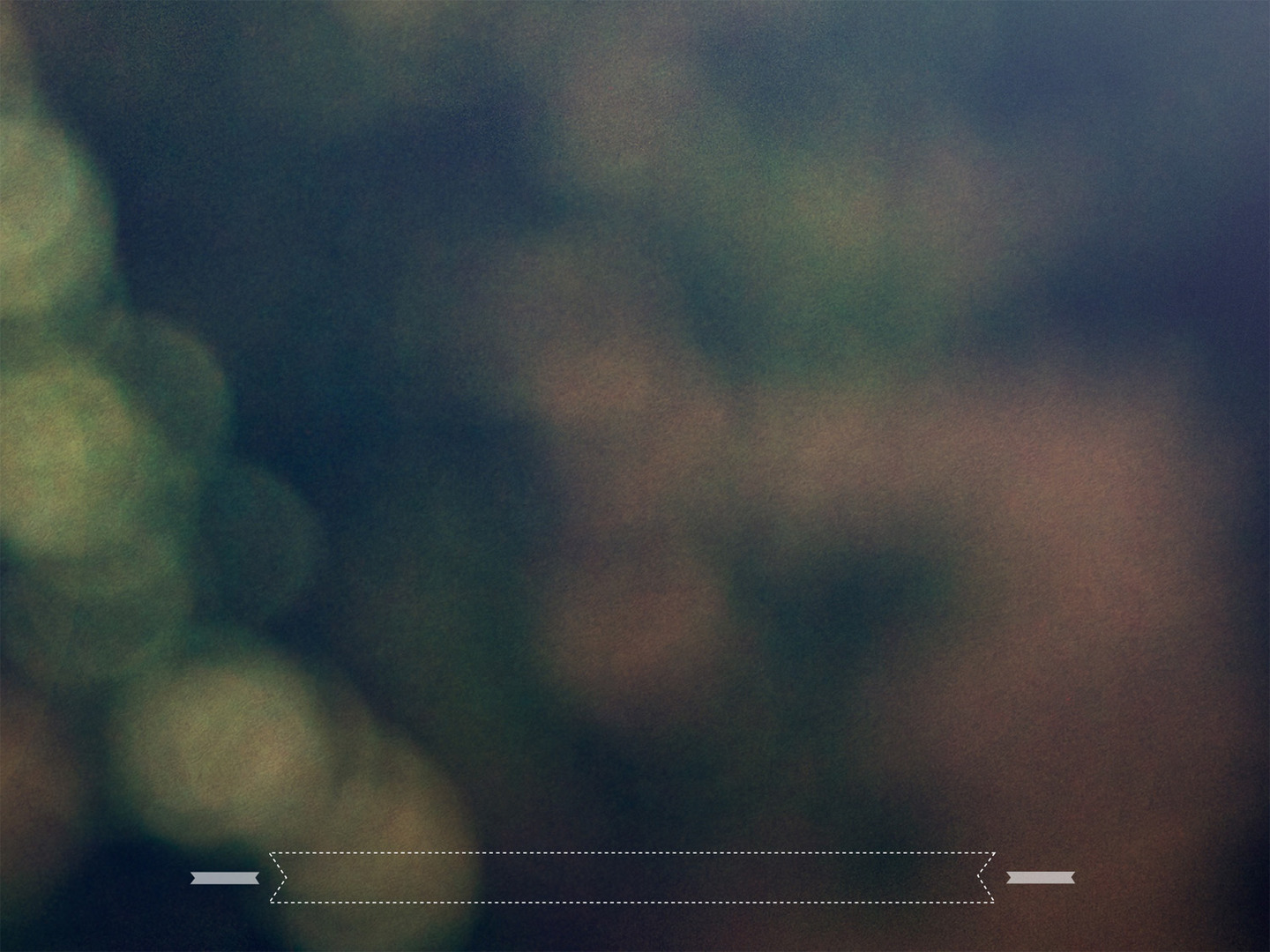 Ezekiel 28:1-10 

9 Will you still say, ‘I am a god,’ in the presence of those who kill you, though you are but a man, and no god, in the hands of those who slay you? 10 You shall die the death of the uncircumcised by the hand of foreigners; for I have spoken, declares the Lord God.”
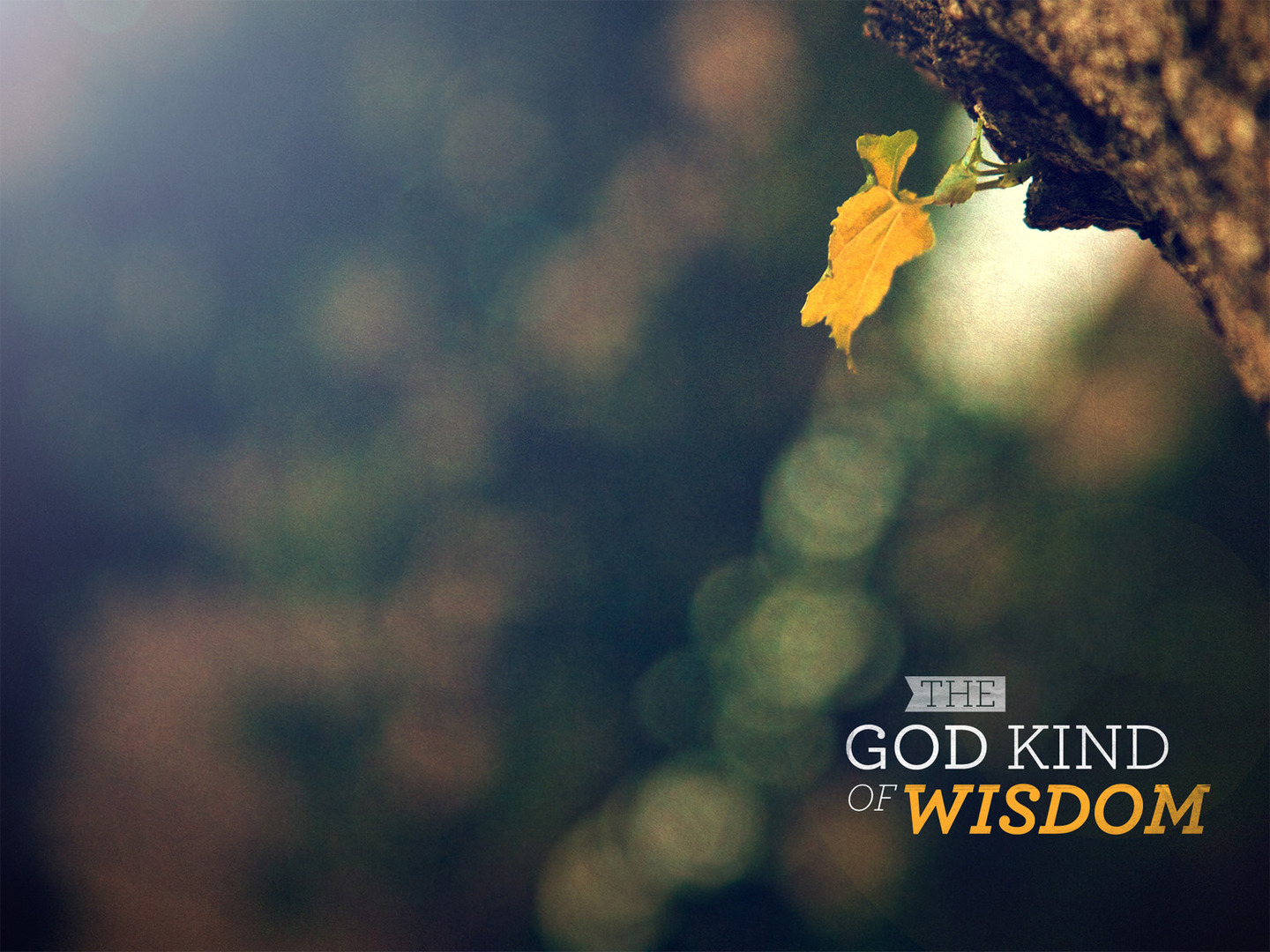 1 Corinthians 1:18 

For the word of the cross is folly to those who are perishing, but to us who are being saved it is the power of God.
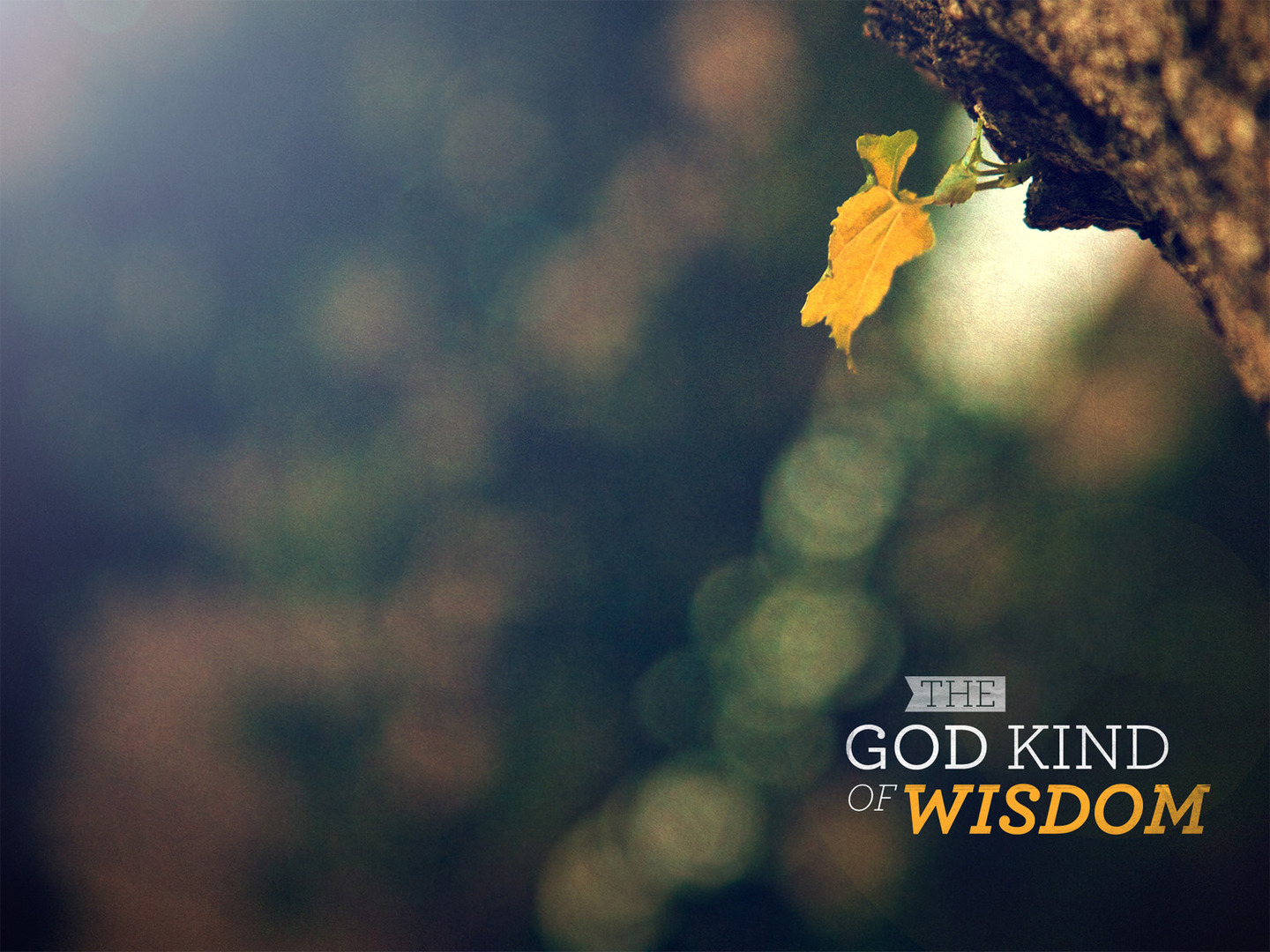 1 Corinthians 1:22-23 

It is foolish to the Jews, 
who ask for signs from 
heaven. And it is foolish to the Greeks, who seek human wisdom. 
So when we preach that Christ was crucified, the Jews are offended 
and the Gentiles say it’s 
all nonsense.
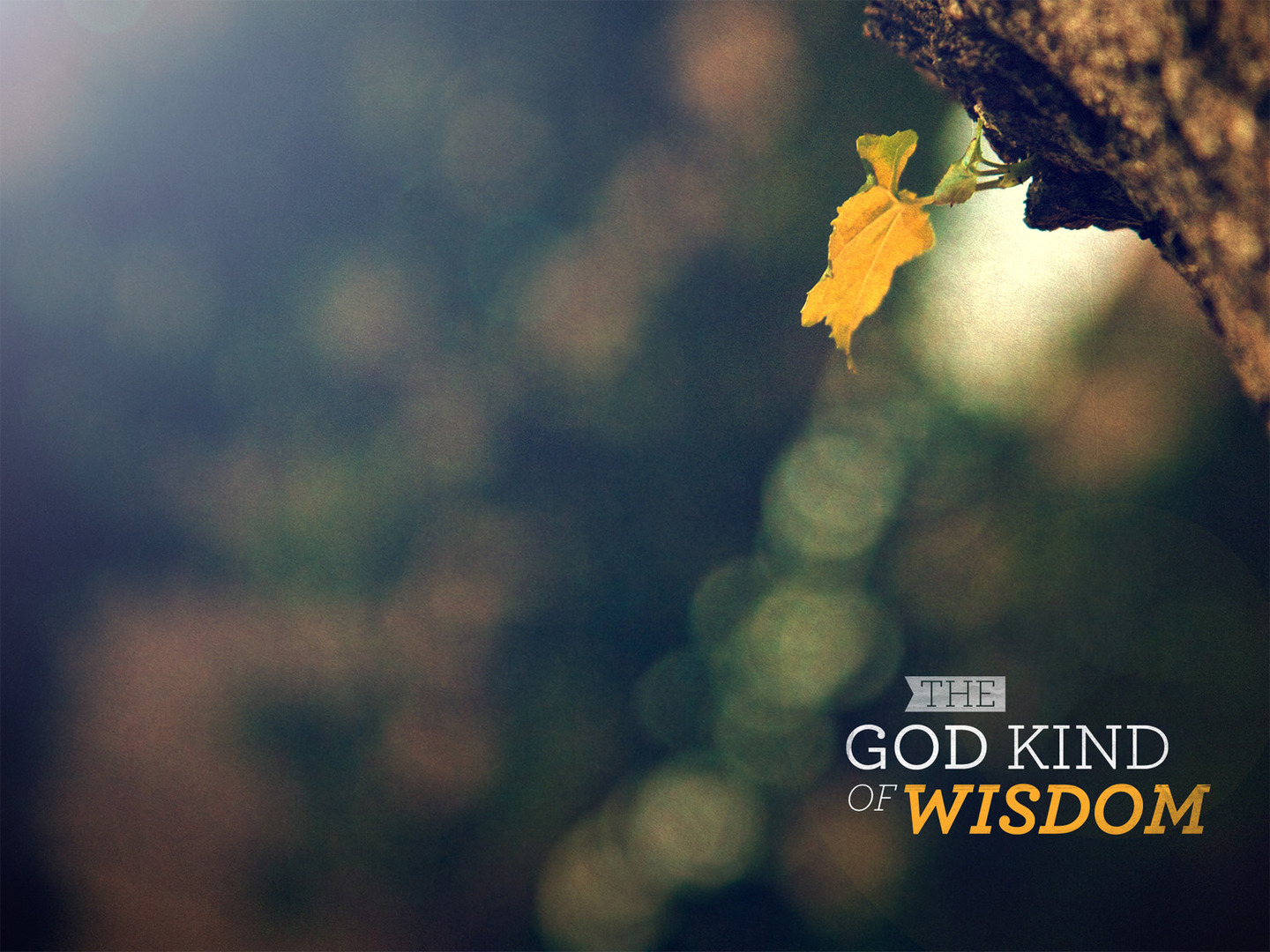 1 Corinthians 1:27-29 

But God chose what is 
foolish in the world to 
shame the wise; God 
chose what is weak in the world to shame the strong; God chose what is low and despised in the world, even things that are not, to bring to nothing things that are, so 
that no human being 
might boast in the 
presence of God
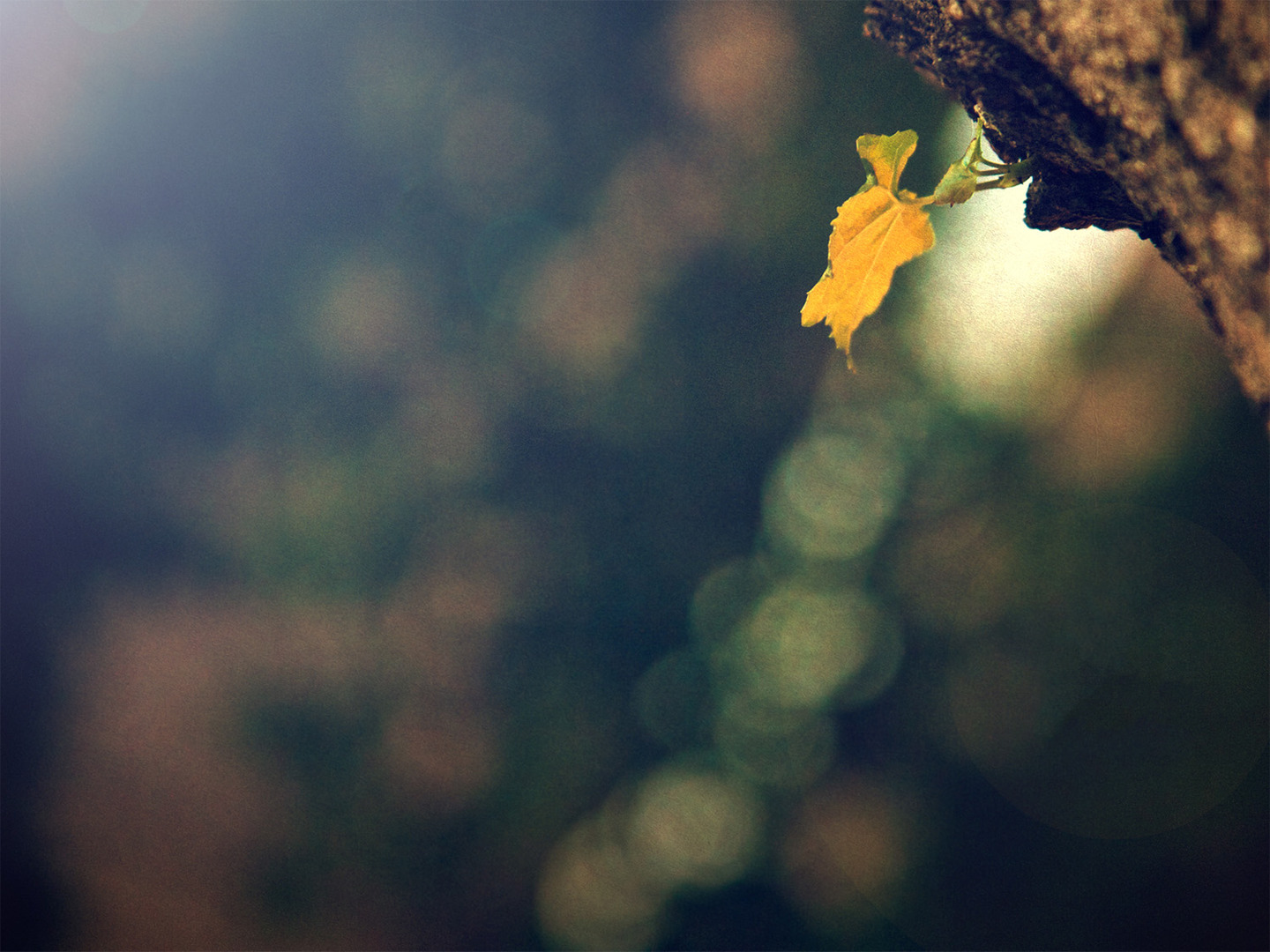 The Wisdom of God
Can’t be comprehended
	(Ps. 147:5; Rom. 11:33; 
	Jer. 10:12; Pr. 3:19-20)

Is not the wisdom of the world
	(Isa. 55:8-9; 1 Cor. 3:19-20; Ezek. 28:1-10)

Uses the low, poor, and weak
	(1 Cor. 1:27-29)
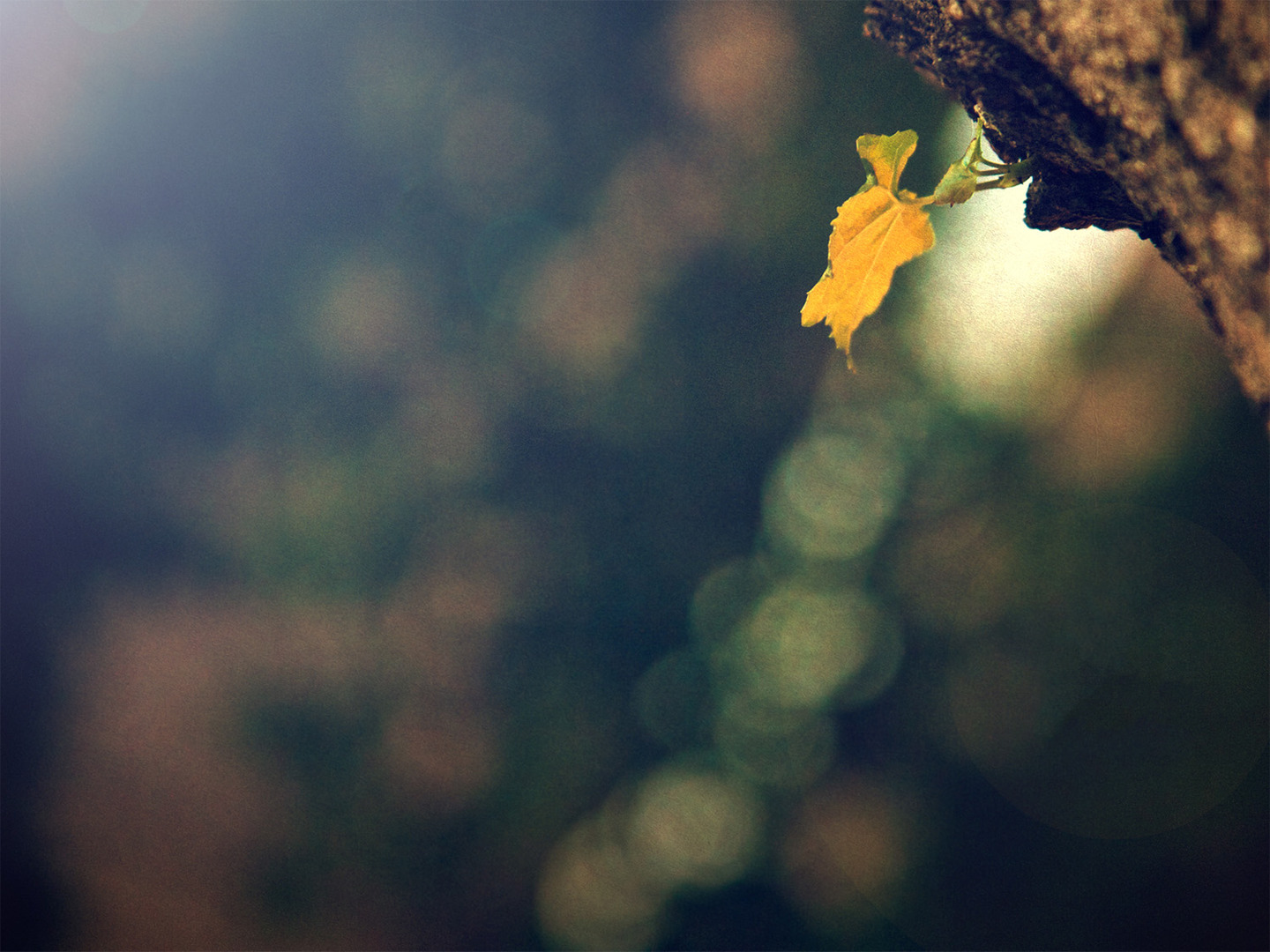 The Wisdom of God
Unites mankind
	(1 Cor. 1:2, 24, 30; 
	Gal. 3:28)
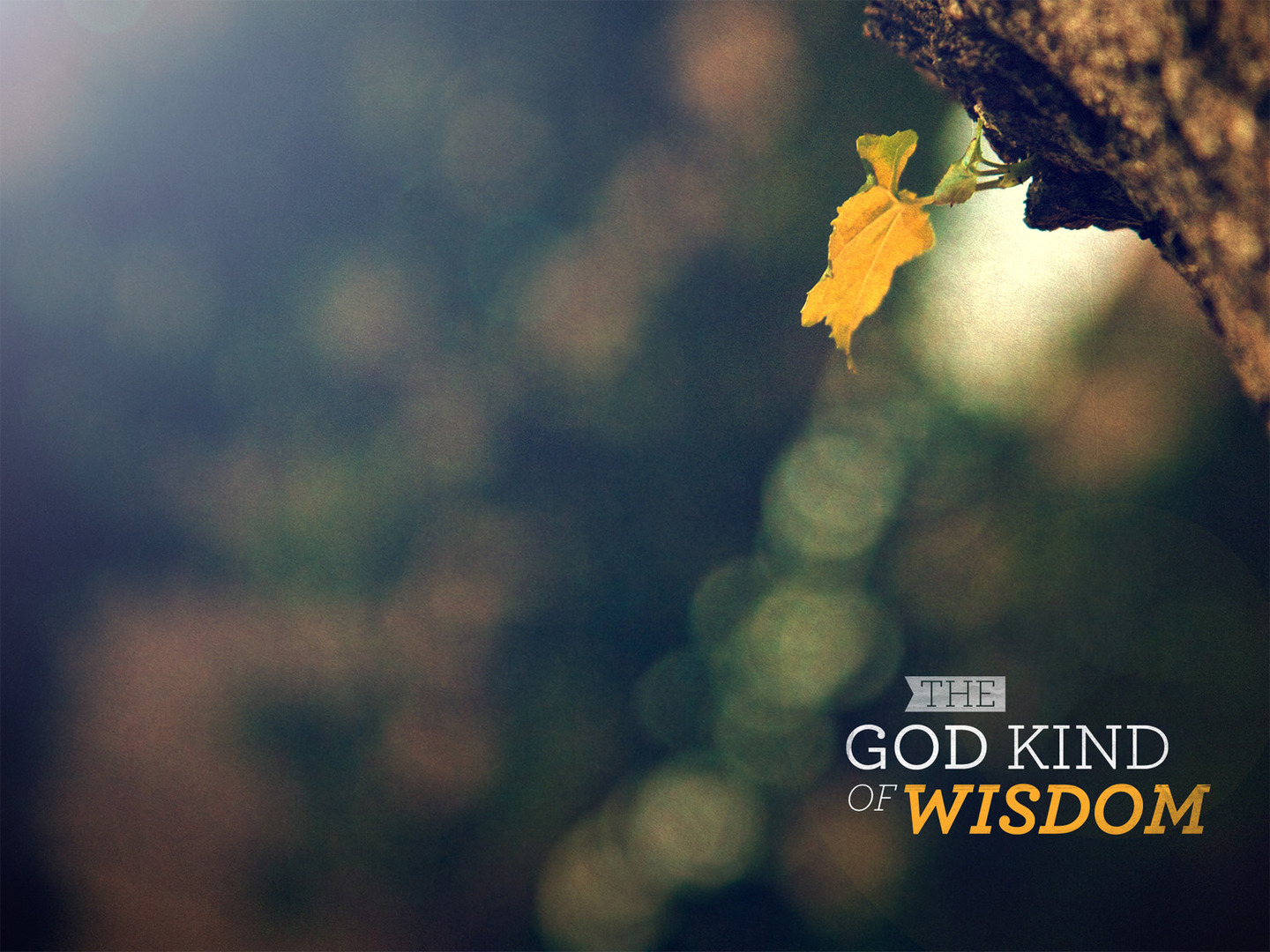 1 Corinthians 1:24  

but to those who are called, both Jews and Greeks, Christ the power of God and the wisdom of God.
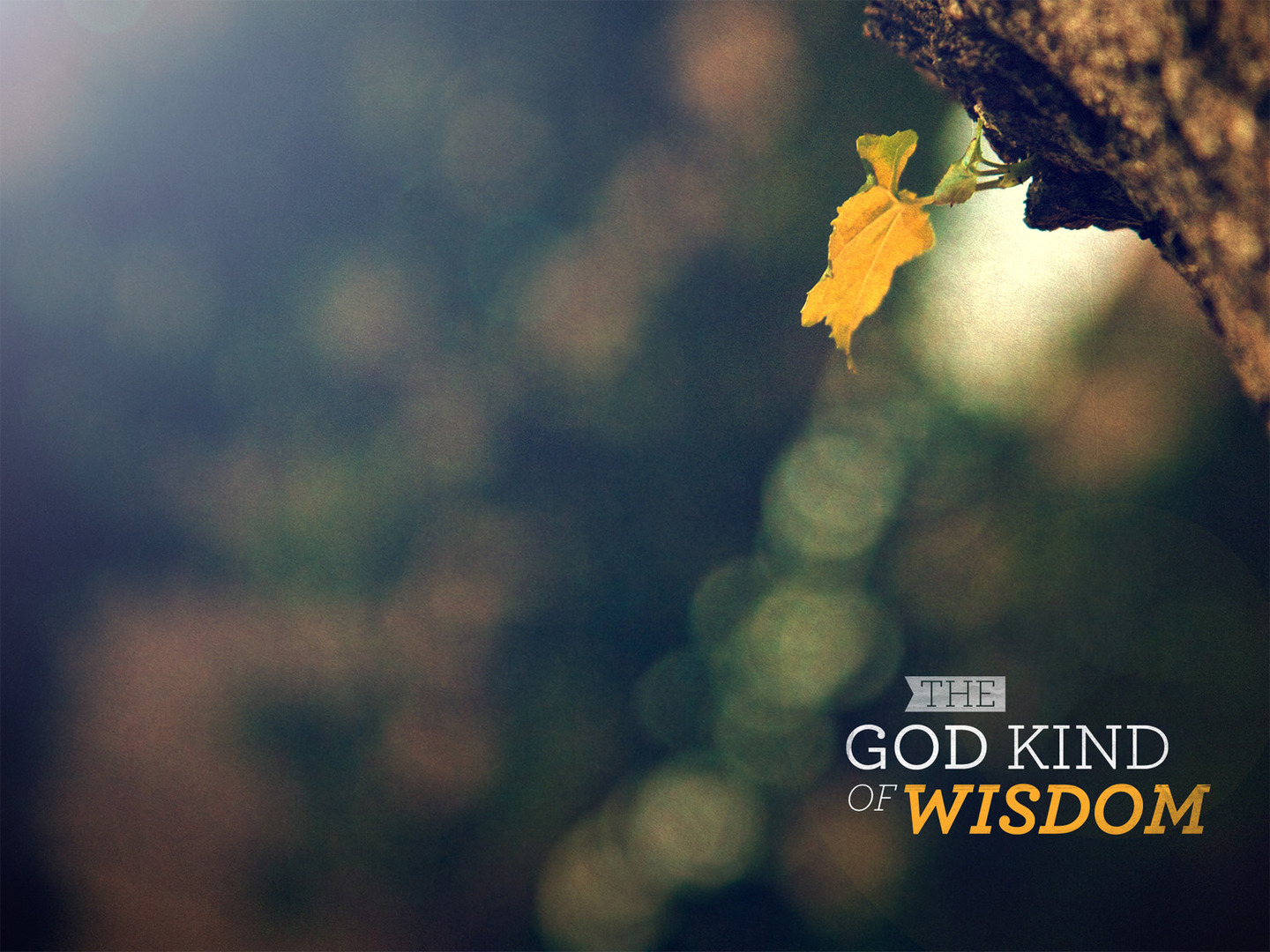 Galatians 3:28

There is neither Jew nor Greek, there is neither slave nor free, there is no male and female, for you are all one in Christ Jesus.
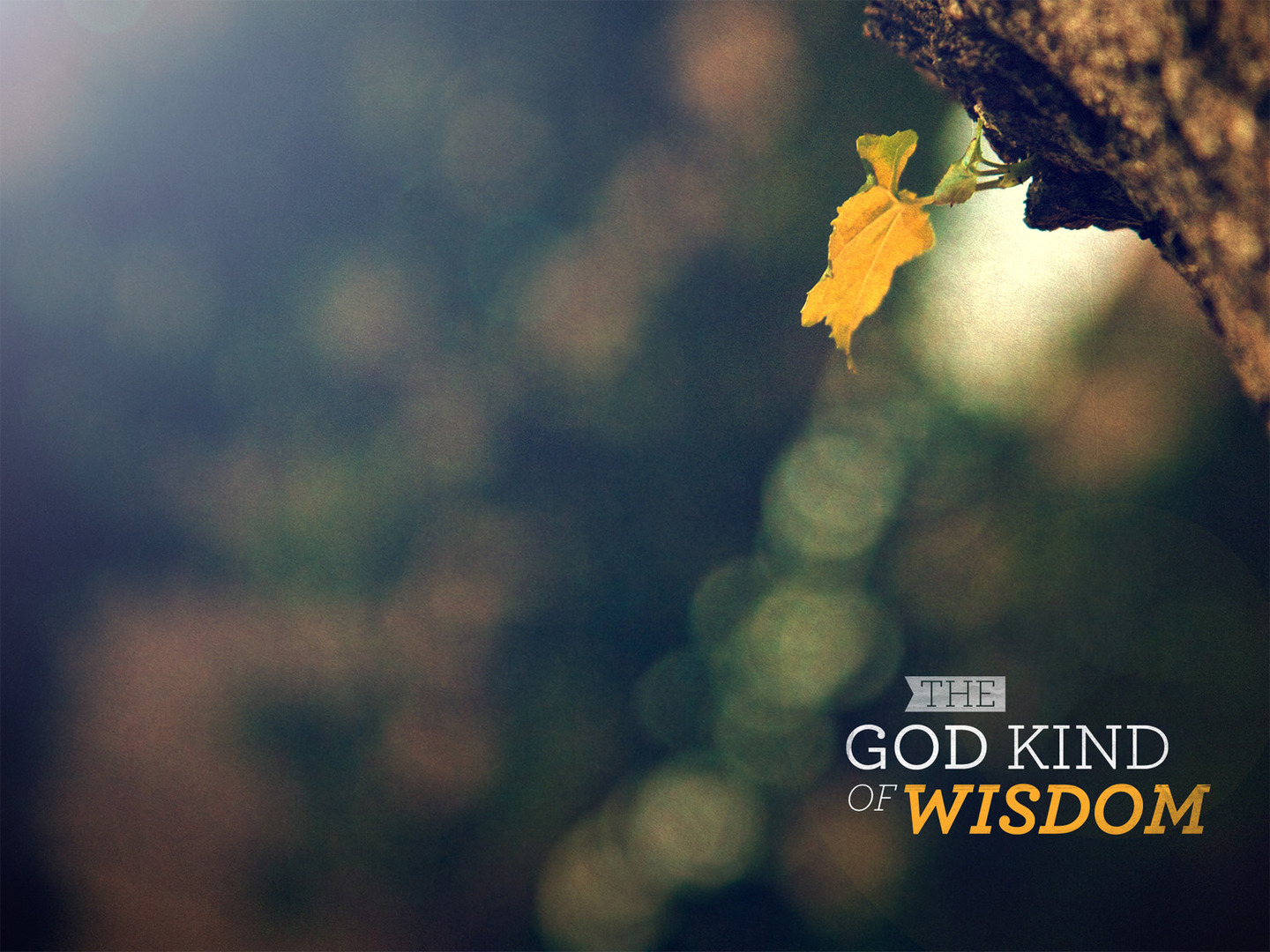 1 Corinthians 1:30

And because of him you are in Christ Jesus, who became to us wisdom from God, righteousness and sanctification and redemption
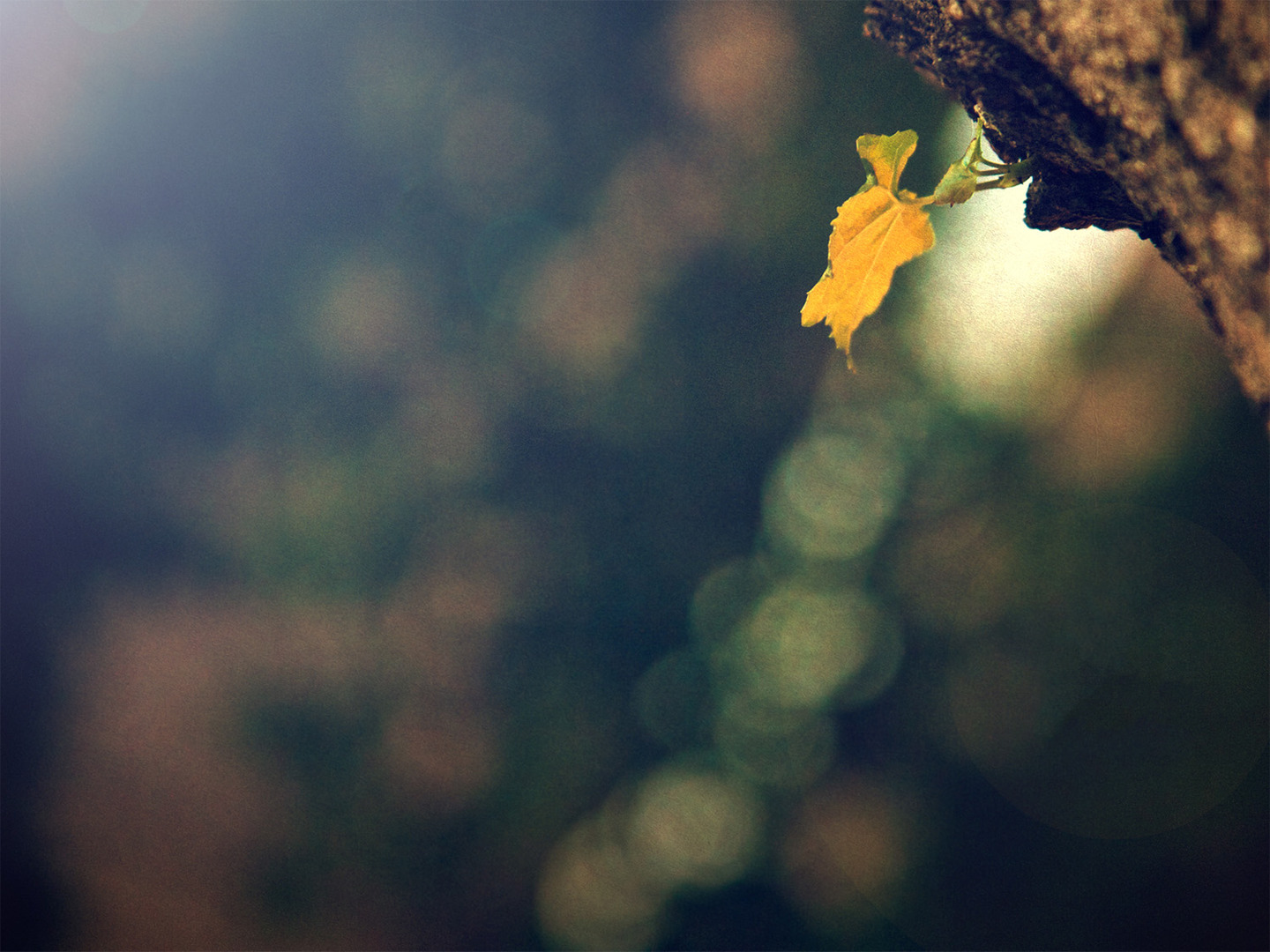 The Wisdom of God
Unites mankind
	(1 Cor. 1:2, 24, 30; 
	Gal. 3:28)

Is seen in Jesus Christ
	(Is. 53; 1 Cor. 1:18-31; Rom. 1:16)
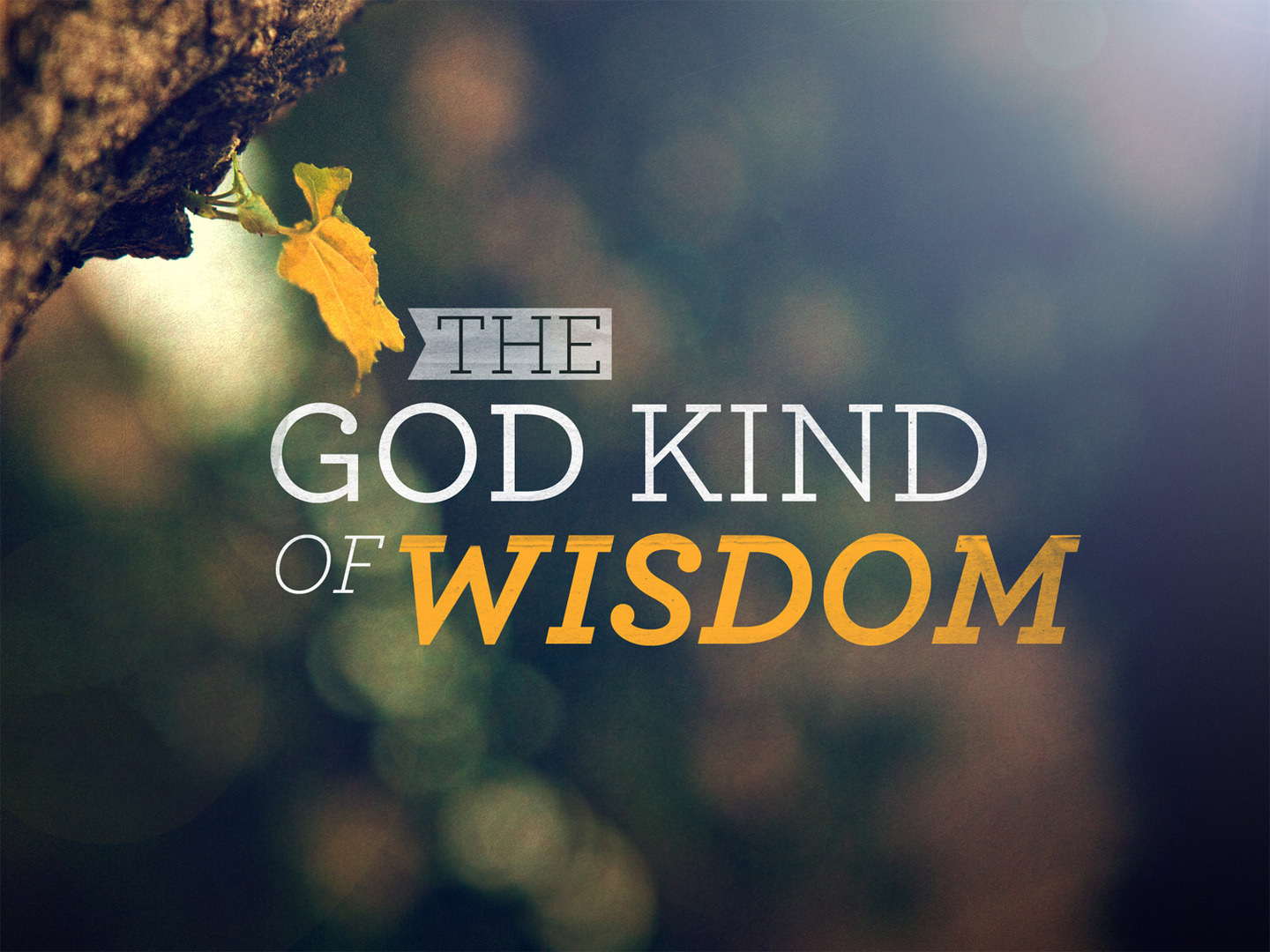 1 Corinthians 1:18-31